доц. Онищенко О.А.
ЛЕКЦІЯ 4 Концепції та моделі Теорії організацій
Школа людських відносин (Мейо, Бернард, Макгрегор, Лайкерт, Саймон)
Структурні теорії (Теорія Гласієр: Браун, Джеквес; Мінцберг)
Дослідження впливу зовнішнього середовища на організацію (Ансофф, Чандлер, Дж Томсон, П Лоуренс, Дж Лорш, Р. Сайерт, Дж. Марч, Г. Саймон, ресурсна теорія організацій)
Сучасні напрямки теорії організацій
Мейо і хоторнський експеримент
Хоторнский эксперимент – общее название ряда социально-психологических экспериментов, проводившихся группой учёных под руководством Элтона Мэйо на фабрике «Вестерн Электрикс» в США с целью выявления зависимости между физическими условиями работы и производительностью труда.
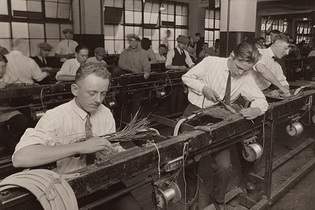 Результати експерименту
Соціально-психологічний клімат має більший вплив на продуктивність праці, ніж технічні аспекти виробничого процесу
Хоторнський ефект – схильність людей до поведінки, що відхиляється від норми, коли вони розуміють, що є об'єктом експерименту.
Соціабільність - потреба відчувати себе належним до якоїсь соціальної групи.
Значення неформальної групи - можливість використання її як фактора впливу на бригаду в інтересах компанії.
Школа людських відносин
Принципи Мейо: 

Індивідууми мають унікальні потреби, цілі і мотиви. Позитивна мотивація вимагає, щоб з робітниками поводилися як з особистостями.
Людські проблеми не можуть бути простими.
Особисті або сімейні проблеми робітника можуть несприятливо вплинути на продуктивність праці.
Чітке розділення і нормування праці не завжди приводять до підвищення продуктивності; 
Люди більш чутливі до соціального впливу групи рівних їм людей, ніж до контролю керівництва;
Менеджер повинен бути добре підготовлений професійно: розуміти потреби окремих людей і груп, уміти вислуховувати їхні проблеми, дати пораду, переконати.
Цілеспрямовані організації Честера Бернарда
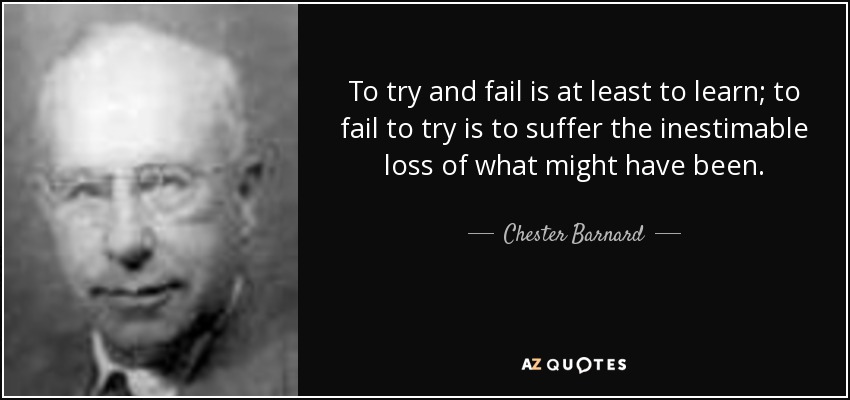 Організація – це система свідомо координованих дій групи людей, її основними елементами є техніка і люди, але зосередження уваги тільки на одному з елементів не приводить до оптимізації системи
Цілеспрямовані організації Честера Бернарда
фізичні обмеження, властиві індивідам, змушують їх співпрацювати, оскільки кооперація – це найдієвіший спосіб подолання цих обмежень;
співпраця приводить до виникнення систем, які діють погоджено. Успішне функціонування таких систем залежить від результативності і властивої їм ефективності.
Результативність - досягнення корпоративної мети.
Ефективність - наслідок індивідуальної продуктивності
Індивідам властиві особисті мотиви, але є певна межа, до якої вони продовжують сприяти досягненню корпоративної мети. Тому УСПІХ організації залежить і від ступеня задоволеності її членів
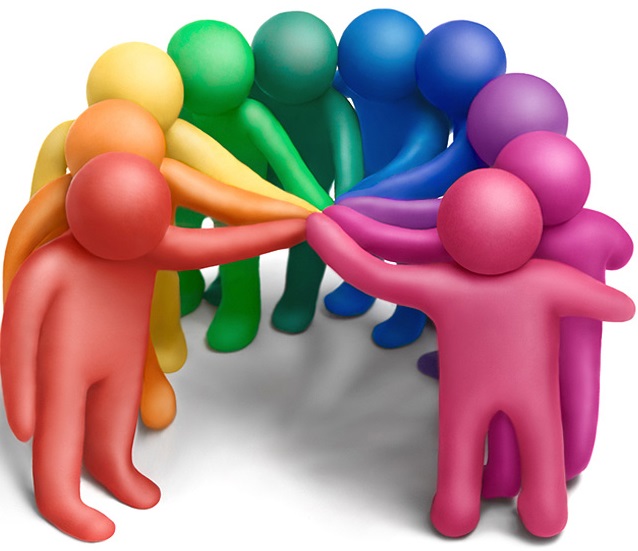 Формальні організації
Неформальні організації
об'єднують зусилля декількох осіб і координують їх дії для досягнення загальної мети;
елементи: 
загальне призначення (мета); 
система стимулів, які спонукатимуть людей робити свій внесок в досягнення поставленої мети; 
система влади, яка схиляє членів групи погоджуватися з рішеннями адміністраторів;
комунікації
сукупність особистих контактів і взаємодій, асоційовані групи людей, що не мають загальної або свідомо скоординованої мети;
виступає як самозахист індивідів перед експансією формальних організацій;
функції: комунікація, підтримка згуртованості, зміцнення відчуття особистої гідності, самоповаги і незалежності вибору
Керівника наділяють владою люди, які хочуть, щоб ними управляли. Носій влади – не менеджер, а персонал,  оскільки саме він вирішує, виконувати або не виконувати розпорядження зверху. 
Суб'єктивний елемент влади – її сприйняття працівниками
Об'єктивний елемент влади − характер команди або інформаційного зв'язку;
Функції адміністратора у формальній організації:
підтримка інформаційного зв'язку за допомогою організаційної структури
забезпечення діяльності найважливіших ділянок силами індивідів, що входять в організацію
формалізоване визначення мети (планування).
Вирішальний чинник виробництва - неекономічні стимули. 
Сутність взаємин індивіда і організації – співпраця. 
Є певні потреби, які не можуть бути задоволені самим індивідом, тому він повинен кооперуватися з іншими.
Організація допомагає індивідові досягти мети, 
яку він не може реалізувати іншим шляхом.
Теорія Х-У Дугласа Макгрегора
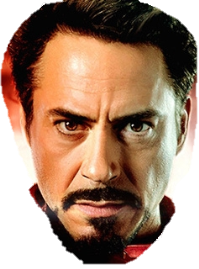 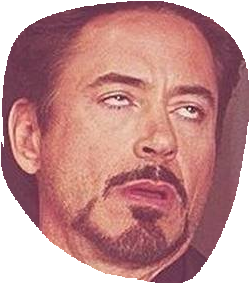 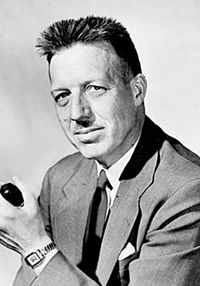 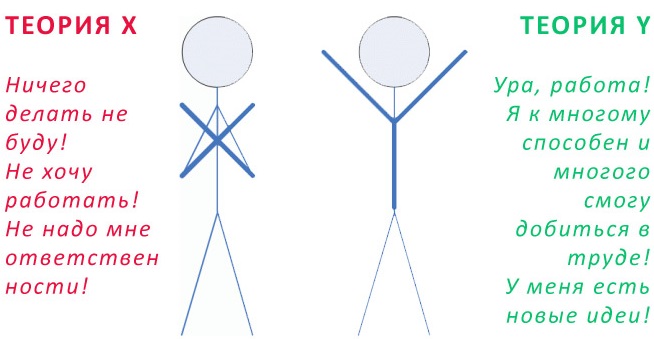 Ничего делать не буду! 
Не хочу работать! Не надо мне никакой ответственности!
Ура! Работа! Я на многое способен и многого добьюсь! У меня так много идей!
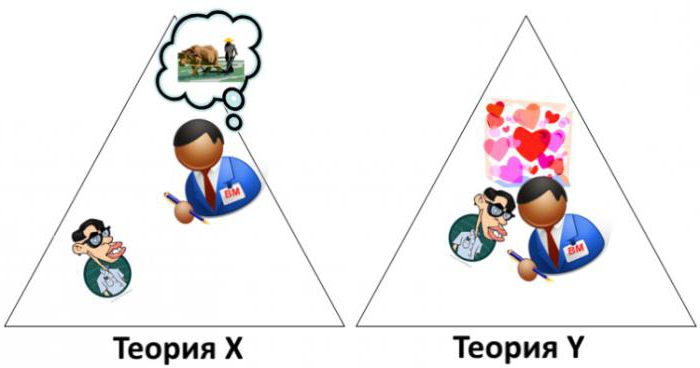 Теорія Х
Автократичний керівник
Люди не люблять працювати і при будь-якій можливості уникають роботи
Люди намагаються позбутися відповідальності, передаючи керівництво собою іншим людям
Люди прагнуть до захищеності
Постійний контроль і погроза покарання
Теорія У
Демократичний керівник
Праця - природний процес. Якщо умови праці сприятливі, люди не тільки візьмуть на себе відповідальність, вони будуть прагнути до неї
Якщо люди залучені до виконання організаційних цілей, вони використовують самоврядування і самоконтроль
Залучення є функцією винагороди, пов'язаної з досягненням мети
Фактори ефективної організації Ренсіса Лайкерта
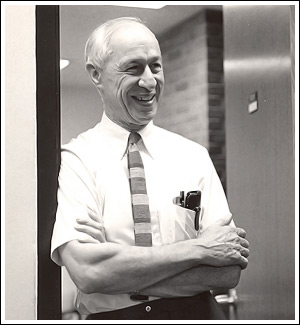 Розроблена Лайкертом «Система-4» передбачає, що організація будується на людських мотиваціях, які повинні виявлятися через:
процес висунення цілей
прийняття рішень
контроль
децентралізація.
Менш ефективні організації спонукають керівників:
розбити спільні дії на прості складові частини або завдання;
розробити найкращий спосіб виконання кожної з складових частин;
найняти людей з відповідними здібностями і кваліфікацією для виконання кожного з цих завдань;
навчати цих людей виконання завдання найкращим способом;
здійснювати керівництво, контроль виконання завдань, хронометрування робіт; 
 використовувати заохочення у формі індивідуальної  або груповий оплати праці.
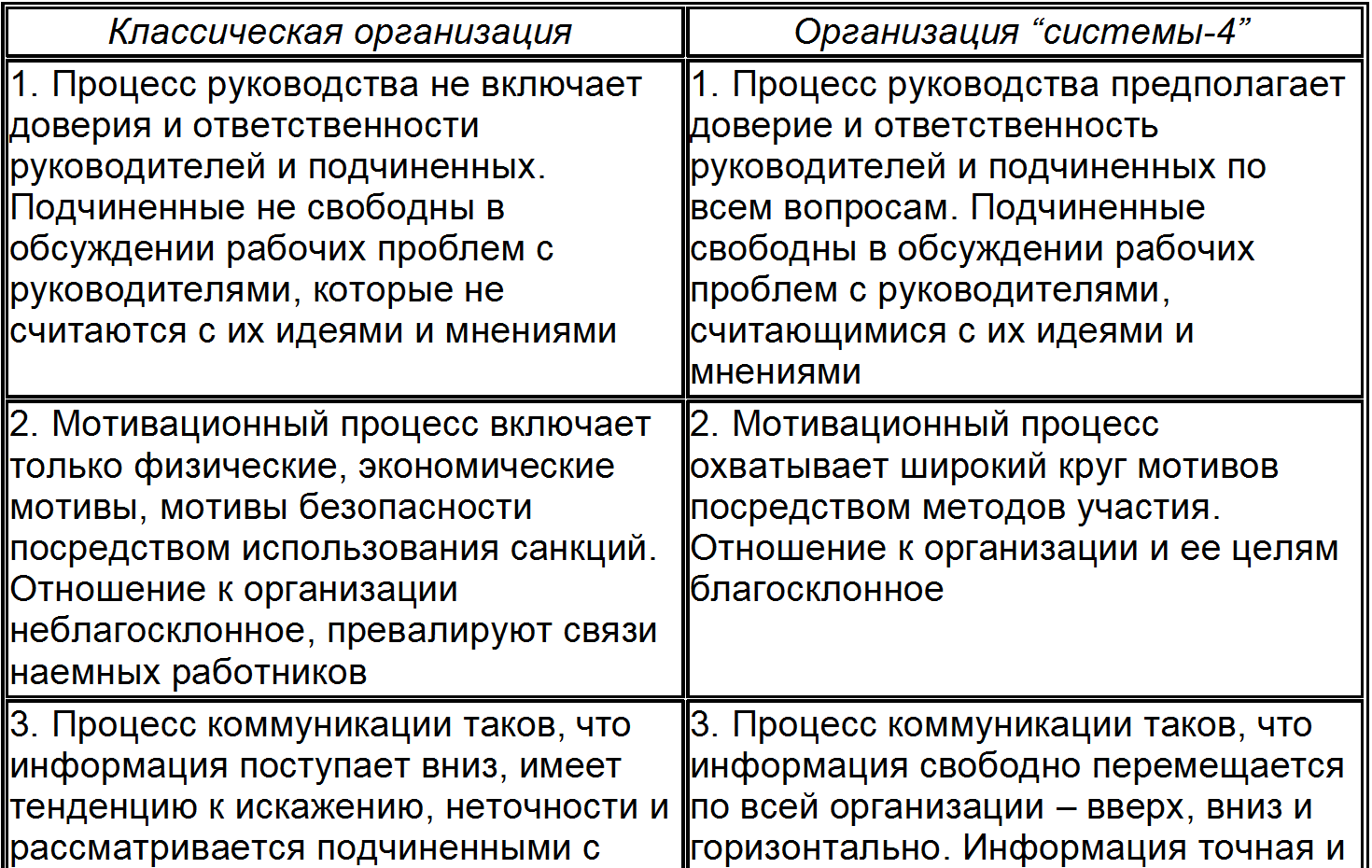 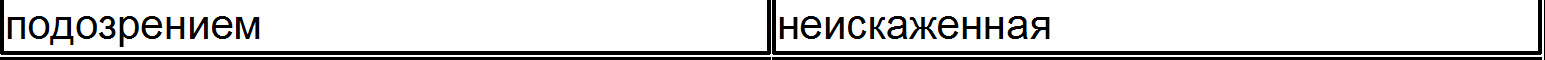 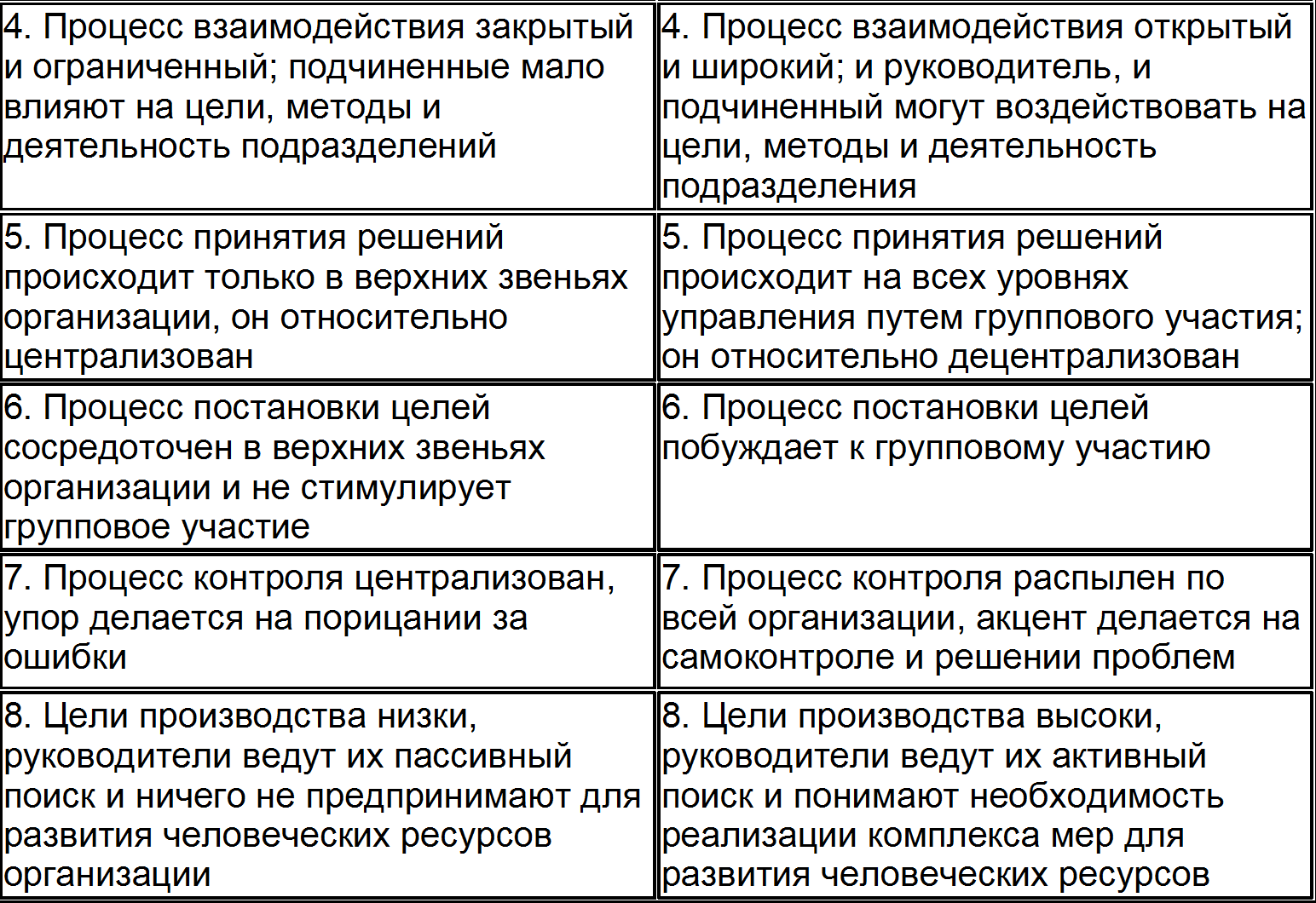 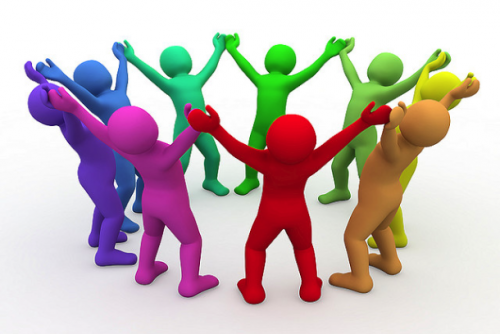 Система-4 Лайкерта
“Система-4” – направление, которому 
должны следовать эффективные организации. 
Руководители должны лучше использовать человеческие ресурсы и мотивации: принятие решений, контроль, процесс постановки целей, децентрализацию. 
План развития организации должен включать: 
принцип взаимоотношений поддержки; 
групповое принятие решений и групповые методы руководства; 
постановку высоких производственных целей. 
В структурном плане организация - ряд групп, которые соединяют руководители. 
Подход противопоставлен бюрократической организации, которая выделяет одно-единственное отношение “руководитель – подчиненный”
Теорія адміністративної поведінки Герберта Саймона
Концепція адміністративного робітника, який переслідує власні інтереси, але не завжди знає які вони – усвідомлює тільки декілька із усіх можливих варіантів дій і може прийняти адекватне, але не оптимальне рішення.
Тому організації можуть спростити процес прийняття рішення – обмежуючи цілі, на які спрямована діяльність.
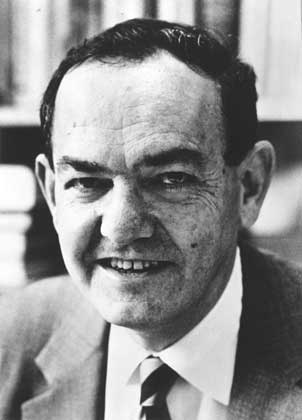 Конечные цели организации служат отправной точкой для конструирования цепочек «средства–цели»:
• выбор общей цели
• нахождение набора средств для достижения данной цели
• принятие средств достижения цели в качестве новых подчиненных целей и поиск более детальных средств для их достижения и т. д.
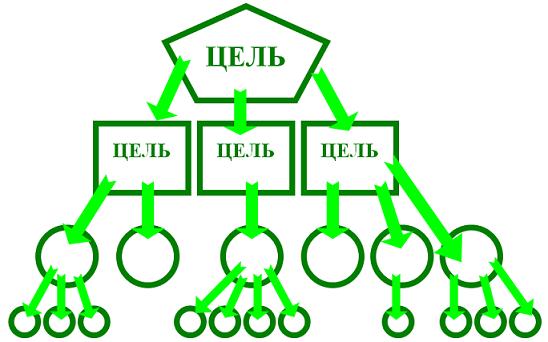 Таким путем устанавливается иерархия целей, в которой каждый уровень может считаться конечной целью по отношению к нижнему уровню и средством достижения цели относительно верхних уровней.
Это упрощает принятие необходимых решений на каждом уровне.
Теорія  Гласіер
Відповідно до даної теорії, організація складається з мінімум чотирьох підсистем - виконавчої, апеляційної, представницької та законодавчої 
Підсистеми виконують виняткові, тільки їй властиві функції та частково перетинаються і взаємодіють одна з іншою
Робота в організації пред'являє різні вимоги до тих, хто займається різними вертикальними функціями в ієрархії
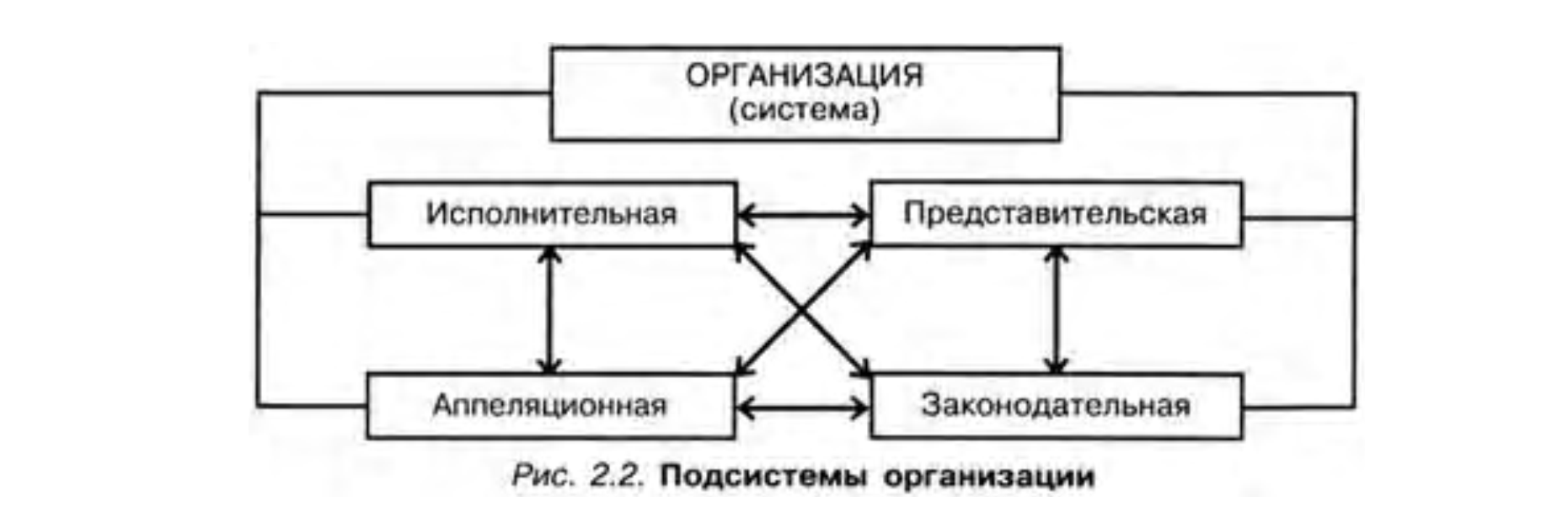 «Структура-5» Генрі Мінтцберга
Структура организации должна быть спроектирована так, чтобы организация владела и управляла системами рабочих потоков и сама задавала взаимосвязи между своими частями.
Организационные структуры включают пять координационных механизмов, связывающих организации воедино и обеспечивающих их согласованную деятельность:
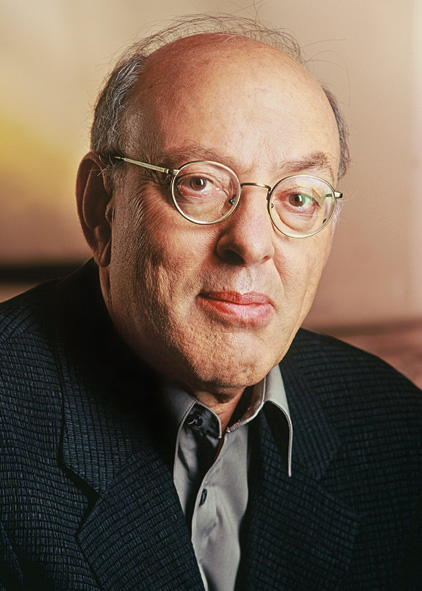 взаимное регулирование
прямое управление
стандартизация рабочих процессов
стандартизация выпуска
стандартизация рабочих навыков
Теорія організаційного потенціалу Ігоря Ансоффа
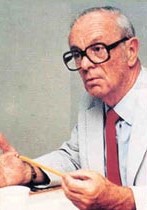 Ігор Ансофф виділив два підходи до формування організаційних структур.
Структурний підхід. Основний наголос на внутрішню будову фірм, поділ функцій і раціоналізацію управління. 
Динамічний підхід. Основна увага на аналізі зв'язків фірми із середовищем, у якій вона діє і з джерелами ресурсів.
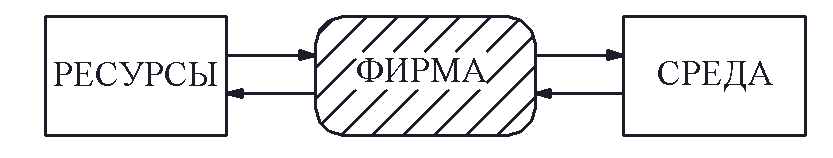 Основне завдання вищого керівництва сучасної фірми – рішення стратегічних проблем в умовах мінливого зовнішнього середовища.
Дослідження впливу зовнішнього середовища на організацію
МОДЕЛЬ "СМІТНИКА" (Р. САЙЕРТ, ДЖ. МАРЧ, Г. САЙМОН)
Модель "смітника" застосовується до особливого типу організаційної структури, відомого як організована анархія. 
	Як приклади "смітників" можна назвати університети, мозкові центри, дослідницькі організації.
В організаціях подібного роду переваги не мають чітких визначень і у багатьох випадках непослідовні. 
Технології нечіткі, участь негнучка, з масою прикладів періодичної заміни працівників за принципом "пішов-прийшов", безперервної зміни персоналу в результаті плинності кадрів.
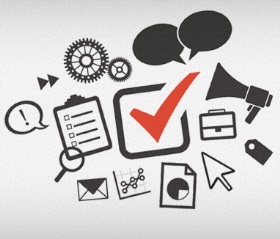 Теорія інститутів та інституційних змін Дугласа Норта
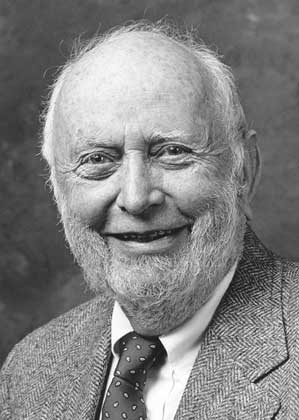 Рынок – сложное и неоднозначное явление – структура, охватывающая различные институты: законы, правила игры, кодексы поведения, типы отношений и связей. 
Институты – это набор правил, процедура соответствий, моральное и этическое поведение индивидуумов в интересах максимизации дохода. 
Институты создают базовые структуры, с помощью которых люди на протяжении всей истории добивались порядка и таким образом снизили степень своей неуверенности.
Ресурсна теорія організації
З точки зору ресурсної теорії будь-яка організація - це, перш за все, сукупність різних продуктивних ресурсів. 
		Ключові положення ресурсної теорії:
- Системні розбіжності між фірмами, що викликані відмінностями у ресурсах, якими управляє фірма.
- Ресурси нерівномірно розподілені серед фірм, що є причиною конкурентних переваг чи уразливості компанії.
- Ресурси відносно стабільні. 
	Основними ресурсами організації є:
1. Відчутні ресурси це матеріальні, фінансові та людські ресурси. У період активного росту організації, а також в період стійкого економічного розвитку в суспільстві найбільш важливими для організації, безумовно, є відчутні ресурси і ефективне управління ними.
2. Невловимі ресурси реалізуються через організаційні процеси, організацію праці і організацію виробництва. У період занепаду організації, або в період фінансово-економічної кризи значно більшу увагу в організації приділяється її недосяжним ресурсів.
Сучасні напрямки теоретичних розробок. Реінжиніринг
Реінжиніринг є фундаментальним переосмисленням і радикальним перепроектуванням бізнес-процесів для досягнення вагомих покращень у таких ключових для сучасного бізнесу показниках результативності, як витрати, якість, рівень обслуговування та оперативність.
Принципи реінжинірингу бізнес-процесів :
Топ-менеджмент повинен підтримувати і залучати до реінженірингу з метою усунення бар'єрів і сприяння успіху.
Культура організації повинна бути сприймаючою, «відкритою» для цілей та принципів реінжинірингу.
Основні вдосконалення та фінансові результати досягаються шляхом фокусування на бізнесі з позицій процесів, а не функцій.
Процеси для реінжинірингу повинні відбиратися на основі чіткого розуміння потреб споживача, очікуваних результатів і потенціалу успіху.
Власники процесів повинні управляти реінжиніринговими проектами спільно з крос-функціональними командами, дотримуватись відповідних границь процесу, фокусуватись на потребах споживачів і забезпечувати своєчасність впровадження.
Сучасні напрямки теоретичних розробок. Концепція внутрішніх ринків корпорацій
Вона характеризується перенесенням закономірностей і принципів ринкового господарства у внутрішню діяльність корпорацій. Такі революційні перетворення мають охопити всі їх підрозділи (лінійні, функціональні, маркетингові і навіть апарат вищих керівників). Відповідно до цієї концепції підрозділи, що мають широку економічну самостійність усередині підприємств, можуть оперативно вносити зміни у виробництві товарів, наданні послуг, у всій системі відносин зі споживачами. 
	На цій основі і з використанням інформаційних технологій формуються ”мережні організації” з розподіленими автономними ланками, так звані віртуальні корпорації. З'являється принципово новий об'єкт управління, що вимагає дуже тонкого налаштування. До цього напрямку примикає і розробляється концепція «демократичної корпорації», що передбачає широку децентралізацію управління з розвитком демократичних форм і методів функціонування підрозділів і керівників.
Сучасні напрямки теоретичних розробок. Теорія альянсів
Інтеграційні процеси в управлінні, орієнтовані на більш ефективне використання усіх видів ресурсів. 
Утворюються плоскі організаційні ієрархії навколо основних процесів, що мають специфічні цілі. Це не тільки так звані горизонтальні корпорації, але і стратегічні союзи.
Нова корпоративна модель передбачає розширення кооперування серед конкурентів, постачальників і споживачів і тим самим змінює уявлення про межі організації.
Компанії об'єднуються для того, щоб використовувати специфічні ринкові можливості, які окремо взятими організаціями не можуть бути реалізовані.
 Особливу увагу приділяється проблемі всебічного розвитку людських ресурсів. 
Важливе значення надається проблемі довіри до системи управління, ухвалюваних рішень, їх виконання, до керівників.
Сучасні напрямки теоретичних розробок. Концепція «екологічно усвідомленого керівництва»
Екологічне управління – діяльність державних органів і економічних суб'єктів, спрямована на дотримання обов'язкових вимог природоохоронного законодавства, а також на розробку і реалізацію відповідних цілей, проектів і програм.

Екологічний менеджмент – ініціативна і результативна діяльність економічних суб'єктів, спрямована на досягнення їхніх власних екологічних цілей, проектів і програм, розроблених на основі принципів екоефективності і екосправедливості. 

Таким чином, ефективний екологічний менеджмент забезпечує підприємству кредит довіри у відносинах з усіма зацікавленими в його діяльності сторонами, в чому і позначається основна перевага екологічного менеджменту в порівнянні з традиційним формальним екологічним управлінням.
Дякую за увагу!